POMPA Contributionsto the officialCOSMO-Model
Ulrich Schättler
Source Code Administrator
Highlights from the History of GPU Implementation
5.01 (11.2014): Implemented organizational framework for COSMO-ICON physics (e.g. src_block_fields.f90, etc.)
5.03 (11.2015):
The radiation was the first parameterization of the official code that could be run on a GPU. But also other code already contained ACC-statements.
The interface to the C++ dynamical core and serialization has been implemented
5.04e (03.2017): GPU version of SSO scheme
5.04f (09.2017): GPU version of TERRA
5.04g (11.2017): GPU version of Tiedtke convection
5.04h (12.2017): GPU version of Turbulence

Then I stopped to test the GPU version on DWD machines (Sorry)
2
31.08.2018
COSMO General Meeting 2018, St. Petersburg, Russia
Highlights from the History of GPU Implementation II
5.05 (02.2018):
Microphysics, FLake, Terra-init and organize_physics
src_lbc
Nudging
GCL communication library for GPU communication
5.05a (06.2018)
Diagnostics
Output
Treatment of utility routines (which are called from CPU and from GPU regions)
3
31.08.2018
COSMO General Meeting 2018, St. Petersburg, Russia
And the Ongoing Developments (5.05b)
Latent Heat Nudging
Climate part (IF (lbdclim) …)
…and all the "little things" to get if fully going
4
31.08.2018
COSMO General Meeting 2018, St. Petersburg, Russia
For Version 5.06
COSMO-Model 5.06 should be able to run fully on GPU
What is still missing for that?
What about missing Features from POMPA_supported_features.xlsx?
Documentation
Is the documentation for installing and running GPU version complete?
Can we give sufficient support?
5
31.08.2018
COSMO General Meeting 2018, St. Petersburg, Russia
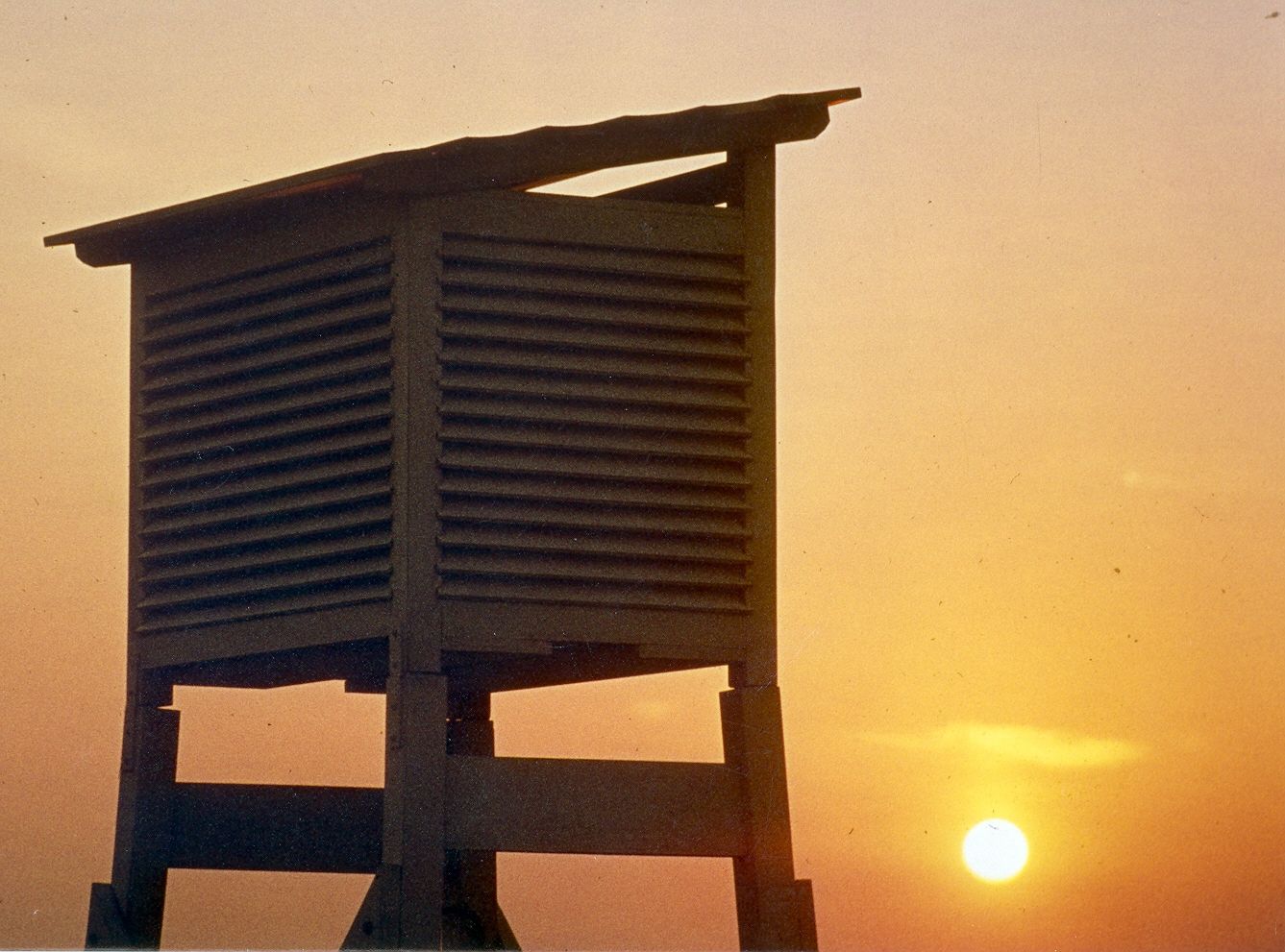 Thank you 

very much 

for your 

attention